MELT: Numbers, operations,  and meaning
Day 1: Monday June 26
Agenda
8:30 – 10:00 Introductions and The Power of Mindsets
10:00 – 10:30 Break/Reading Time
10:30 - 10:45 Math Process Standard: Representation
10:45 - 11:45 Fraction Multiplication in context task
11:45 - 1:00 Lunch
1:00 - 1:45 Fraction Multiplication in context task
1:45 - 2:15 Connect to Mathematical Practices and Progression
2:15 - 2:45 Break/Reading Time
2:45 - 4:00 Leftover pizza task in the classroom
Introductions
2-minute mixer
Introductions
Reflect
As middle grades math teachers, what can we do to break the “middle school drop”?  How can we turn around a negative attitude and help students see the logic and beauty of the mathematics?
Mathematical mindsets video
https://www.youtube.com/watch?v=bxrPy1fjVU4
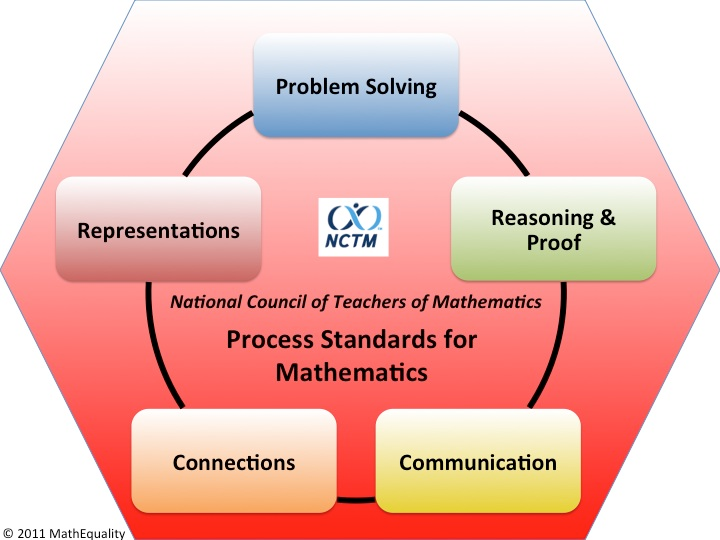 Math Process Standard: Representation
Representation standard
Instructional programs from prekindergarten through grade 12 should enable all students to –
Create and use representations to organize, record, and communicate mathematical ideas;
Select, apply, and translate among mathematical representations to solve problems;
Use representations to model and interpret physical, social, and mathematical phenomena
(NCTM, 2000)
Fraction multiplication task in context
Use a visual model to solve each problem so that the drawing represents the context of the problem. Do not simplify your answer. Then write an equation to model the situation.
There is 2/3 of a pie left over. Jessica ate ¾ of the leftover pie. How much of a whole pie did Jessica eat?

Tisa brought ¾ of a pan of brownies to school. Her friends ate 2/3 of what she brought. How much of a pan of brownies did her friends eat?

The park measured 2/3 of a mile by ¾ of a mile. What fraction of a square mile is the park?
Mathematical practices
Make sense of problems and persevere in solving them.
Reason abstractly and quantitatively.
Construct viable arguments and critique the reasoning of others.
Model with mathematics.
Use appropriate tools strategically.
Attend to precision.
Look for and make use of structure.
Look for and express regularity in repeated reasoning.
(CCSSM, 2010)
Mathematical practices
Make sense of problems and persevere in solving them.
Reason abstractly and quantitatively.
Construct viable arguments and critique the reasoning of others.
Model with mathematics.
Use appropriate tools strategically.
Attend to precision.
Look for and make use of structure.
Look for and express regularity in repeated reasoning.
(CCSSM, 2010)
Let’s practice writing a progression
Conceptual understanding must precede procedurally fluency to build mathematical proficiency.
Write a progression for the development of fraction operation sense (Think about what you had to know to do the problems.)
[Speaker Notes: Organizing Information]
Sample progression
Make sense of adding and subtracting fractions with like denominators.
Make sense of multiplying fractions by whole numbers.
Make sense of adding and subtracting fractions involving unlike denominators.
Make sense of multiplying fractions and mixed numbers.
Make sense of dividing whole numbers by unit fractions and unit fractions by nonzero whole numbers.
Make sense of dividing fractions and mixed numbers.

**Note: This progression includes foundational work from the elementary grades.**
Leftover pizza task
Douglas ordered 5 small pizzas during the great pizza sale. He ate 1/6 of one pizza and wants to freeze the remaining 4 and 5/6 pizzas. Douglas decides to freeze the remaining pizza in serving-size bags. A serving of pizza is 2/3 of a pizza. How many servings can he make if he uses up all the pizza?
[Speaker Notes: Share answers and ways of thinking.]
Sixth-grade class
https://www.solutiontree.com/Dividing_Fractions_in_Context
[Speaker Notes: p. 23]
TQE Process
T: Select appropriate tasks to support identified learning goals.
Q: Facilitate productive questioning during instruction to engage students in Mathematical Practices.
E: Collect and use student evidence in the formative assessment process during instruction.
https://www.solutiontree.com/Dividing_Fractions_in_Context
Watch video again and notice the TQE process
Group discussion
Think about a recent lesson you have taught or observed focused on fractions or integers. Relate this lesson to the TQE process.
What changes might you make to your planning and instruction based on what we have considered today?
references
Boaler, J. (2016). Mathematical mindsets. San Francisco, CA: Jossey-Bass.
National Council of Teachers of Mathematics. (2000). Principles and standards for school mathematics. Reston, VA:  Author. 
National Governors Association Center for Best Practices, Council of Chief State School Officers. (2010). Common core state standards (mathematics). Washington, DC:  Author.
Nolan, E., Dixon, J., Roy, G., & Andreasen, J. (2016). Making sense of mathematics for teaching: Grades 6-8. Bloomington, IN: Solution Tree.
Homework
Read Chapter 1 and Chapter 2 from Mathematical Mindsets. 
Think about what you can do to change the ways students view mistakes. Make a list of examples to add to our discussion tomorrow. 
Three ways to celebrate mistakes in class: https://www.mindsetkit.org/topics/celebrate-mistakes/3-ways-to-celebrate-mistakes-in-class